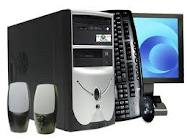 1
SEJARAH PERKEMBANGAN KOMPUTER
Rani Susanto, S.Kom., M.Kom
2
Alat Pengolah Data
Alat Manual (Manual Device)
Alat Mekanik (Mechanical Device)
Alat Mekanik Elektronik (Electro Mechanical Device)
Alat Elektronik (Electronic Device)
KERTAS
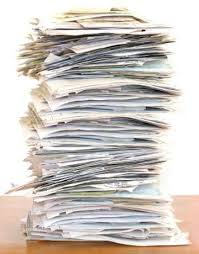 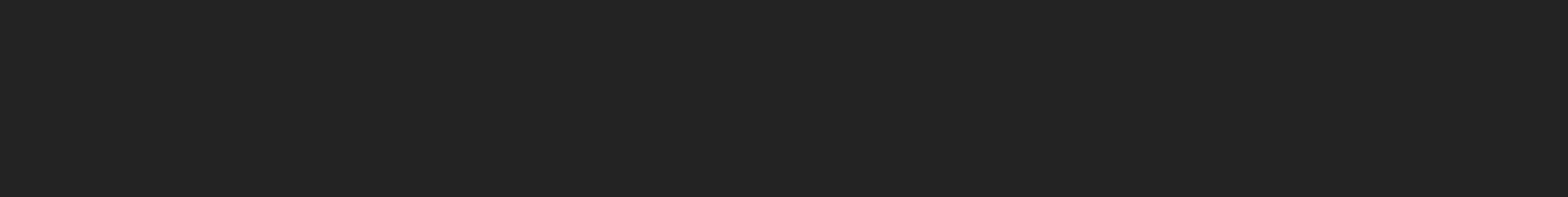 3
Abacus
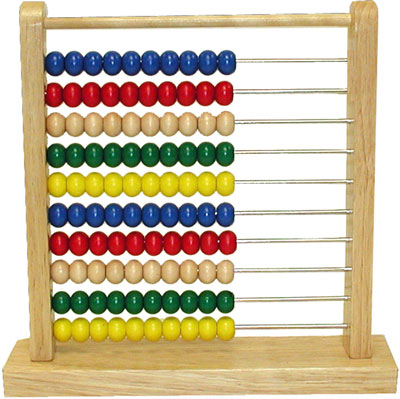 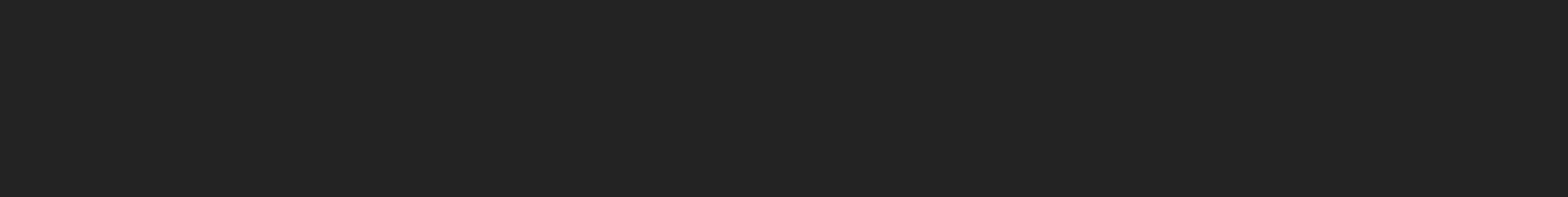 4
Schickard Calculator
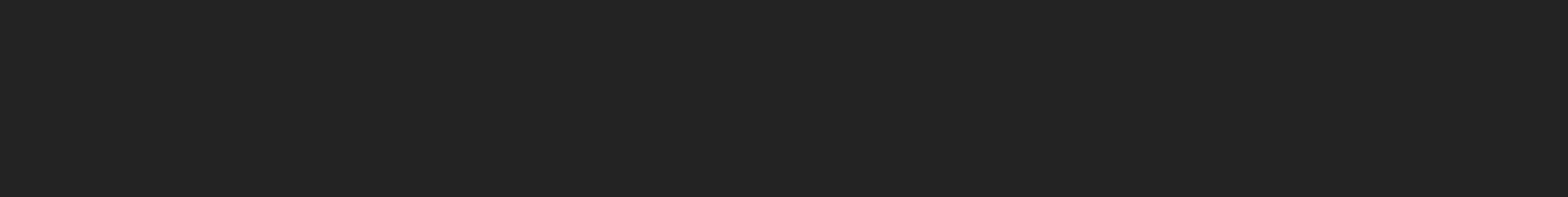 5
Mesin Penghitung de Colmar(Mesin Penghitung Komersial)
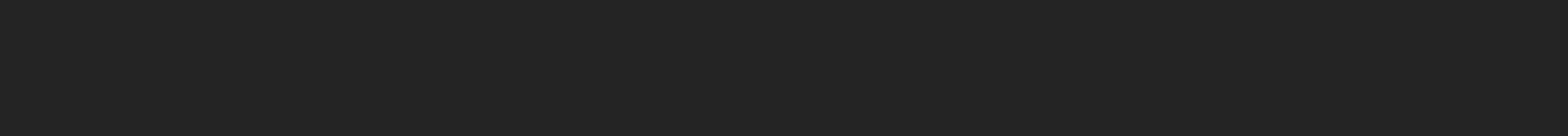 6
Babbage’s Analytical Engine
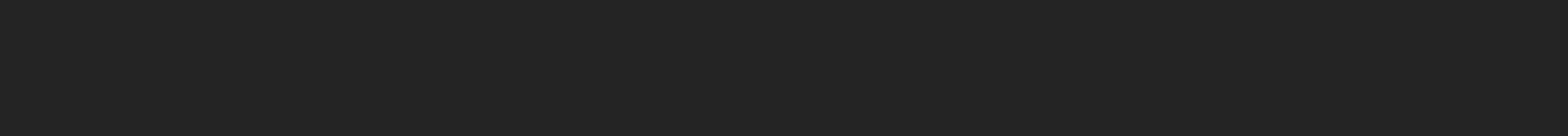 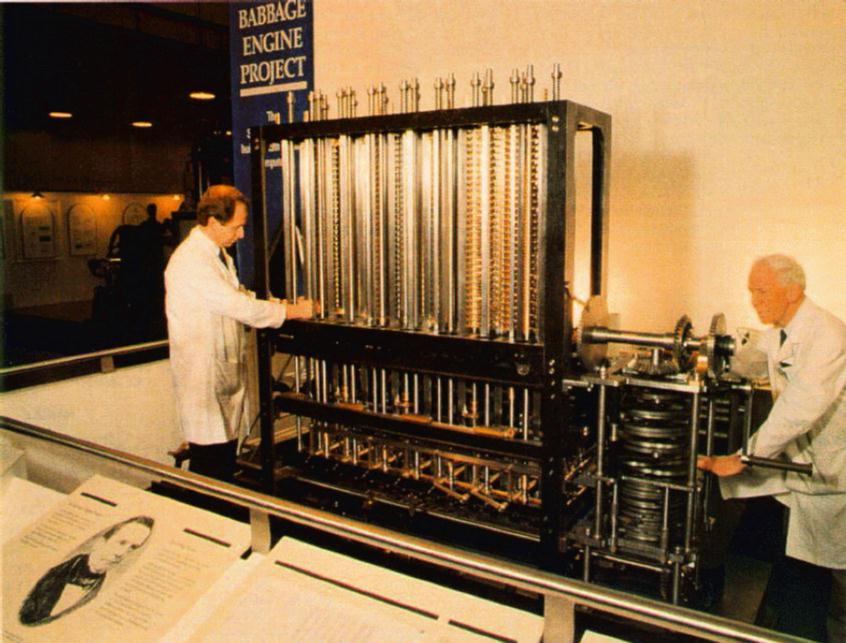 Back
7
8
Generasi Komputer
Generasi Pertama (1946 – 1959)
Generasi Kedua (1959 – 1964)
Generasi Ketiga (1964 – 1970)
Generasi Keempat (Sejak 1970)
Generasi Kelima
8
9
GENERASI PERTAMA (1946 – 1959)
Komponen Utama : Vacuum tube
Pemrograman : Machine Language
Konsep Stored Program dengan Memory Utama yaitu Magnetic core storage
Simpanan Luar : Magnetic tape dan Magnetic Disk
9
10
Ukuran Fisik besar dan ruangan luas
Cepat panas sehingga butuh pendingin
Prosesnya Kurang cepat
Kapasitas Simpanan Kecil
Membutuhkan daya listrik yang besar
Orientasinya untuk aplikasi bisnis
10
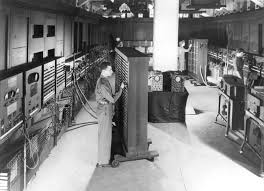 11
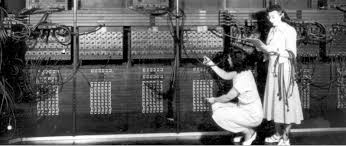 12
13
Contoh
MARK I, MARK II, IBM 702, IBM 704, IBM 709 (dibuat oleh IBM (International Business Machine))
ENIAC (Electronic Numerical Integrator and Calculator), berukuran sangat besar & beratnya mencapai 30 ton (th 1946)
EDVAC (Electronic Discrete Variable Automtic Computer), memori untuk menampung program dan data (th 1946)
UNIVAC I (Universal Automatic Computer), komputer komersil pertama (th 1951)
13
14
Generasi Kedua (1959 – 1964)
Komponen terbuat dari transistor
Menggunakan bahasa tingkat tinggi, seperti FORTRAN, COBOL & ALGORITMA
Kapasitas Memori sudah cukup besar dengan perkembangan dari Magnetic Core Storage & dapat menyimpan puluhan ribu karakter
Simpanan Luar magnetic tape & magnetic disk
Kemampuan proses Real Time & Time Sharing (informasi dapat langsung di proses & beberapa pemakai dapat bersama menggunakan komputer)
14
15
Karakteristik
Ukuran lebih kecil dari generasi I
Proses yang dilakukan lebih cepat
Sedikit Daya listrik
Orientasi tidak hanya bisnis, bisa juga teknik
15
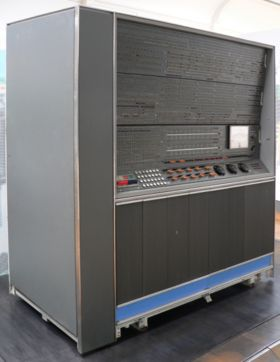 IBM 7070, IBM 7080, IBM 1400 dan IBM 1600 
UNIVAC III, UNIVAC SS80, UNIVAC SS90, UNIVAC 1107
NCR 300 (National Cash Register)
16
17
Generasi Ketiga (1964 – 1970)
Menggunakan IC (Kumpulan transistor dalam bentuk yang kecil)
Input & Output menggunakan visual display terminal
Dapat menerima & mengeluarkan suara
Menggunakan alat pembaca tinta yaitu MICR (Magnetic Ink Character Recognation) reader (scanner)
Multiprocessing & Multiprogramming
Penyimpanan luar bersifat Random Access, yaitu disk magnetic dengan kapasitas besar.
17
18
Karakteristik
Lebih cepat dan tepat
Kapasitas memori lebih besar
Penggunaan listrik lebih hemat
Kemampuan melakukan komunikasi data dari 1 komputer ke komputer lain
18
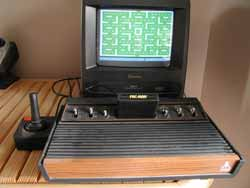 19
20
Contoh
GE600, GE 235 (General Electric)
UNIVAC 1108, UNIVAC 9000
Komputer – komputer buatan Burroughs
20
21
Generasi  Keempat (Sejak 1970)
Mengecilkan ukuran sirkuit & komponen listrik
LSI (Large Scale Integration)  pemadatan ratusan komponen dalam 1 chip
VLSI  memuat ribuan komponen dalam chip tunggal
ULSI  memuat jutaan komponen dalam chip tunggal
21
Contoh :
IBM 370
APPLE III
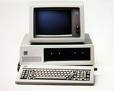 22
23
Generasi  Kelima
Desain & Teknologi semakin berkembang
Kemampuan pemrosesan paralel
Teknologi superkonduktor memungkinkan aliran elektrik tanpa ada hambatan yang nantinya akan mempercepat kecepatan informasi
Menggunakan sensor
Adanya AI untuk mempermudah IMK secara langsung
23
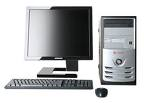 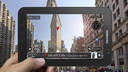 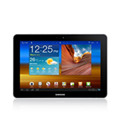 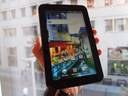 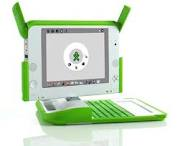 24
FUTURE COMPUTER
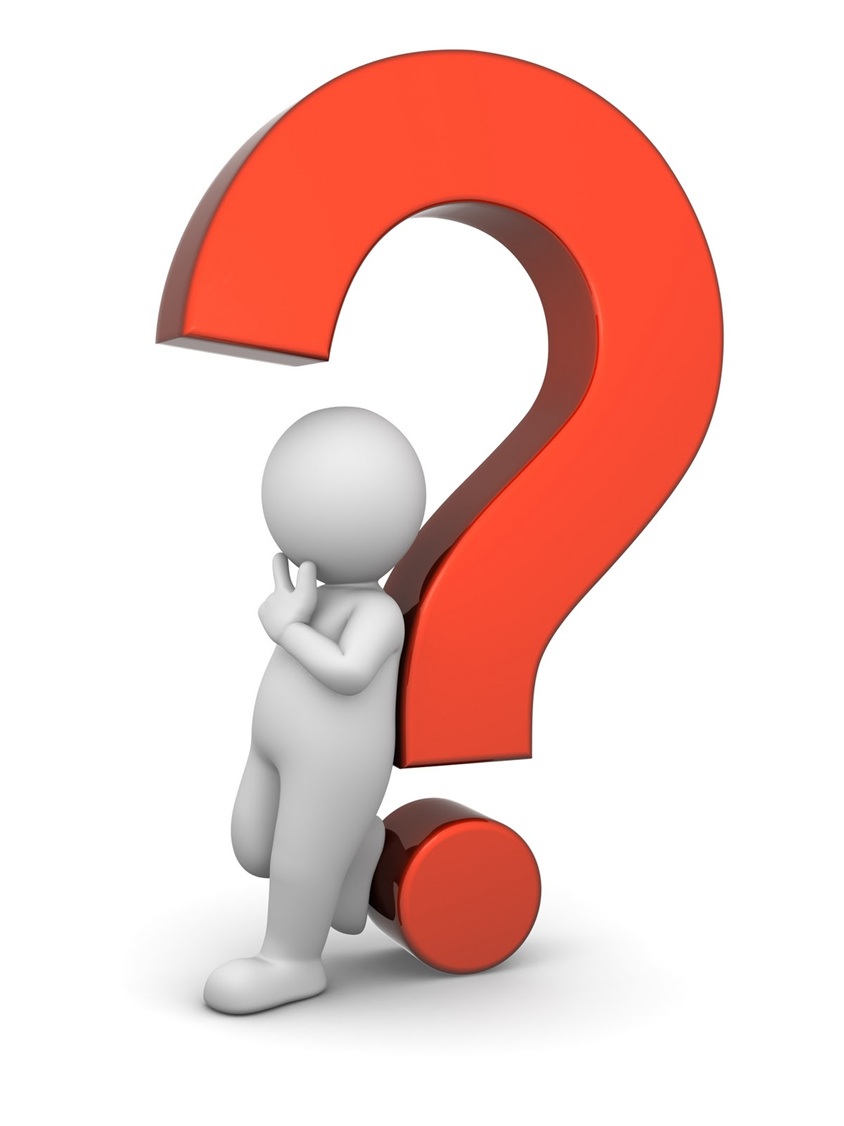 25
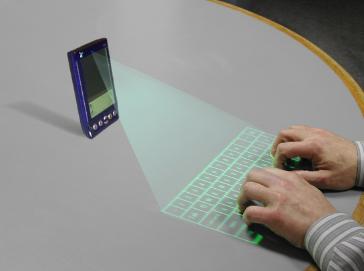 26
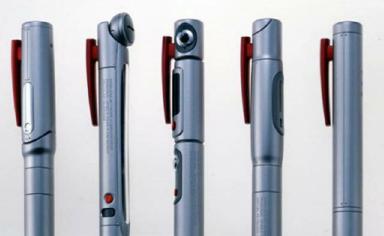 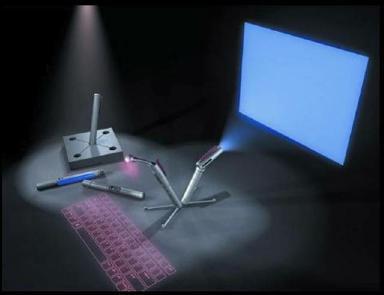 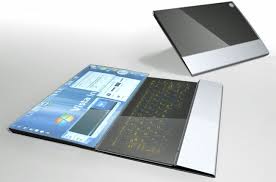 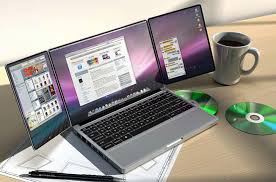 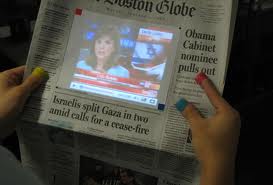 Let’s Watching
32